CSE351
Announcements:
HW0, having fun?
Use discussion boards!
Sign up for cse351@cs mailing list
If you enrolled recently, you might not be on it
1
Today’s topics
Memory and its bits, bytes, and integers
Representing information as bits
Bit-level manipulations
Boolean algebra
Boolean algebra in C
2
Hardware: Logical View
Memory
CPU
Bus
Disks
USB
Etc.
Net
Hardware: Semi-Logical View
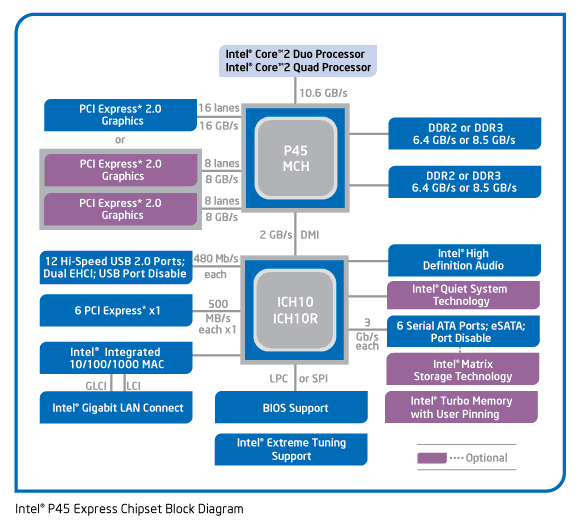 Hardware: Physical View
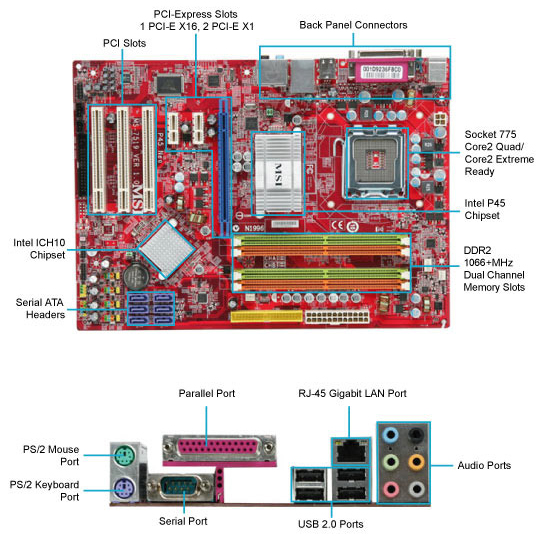 Performance: It's Not Just CPU Speed
Data and instructions reside in memory
To execute an instruction, it must be fetched onto the CPU
Then, the data the instruction operates on must be fetched onto the CPU
CPU  Memory bandwidth can limit performance
Improving performance 1: hardware improvements to increase memory bandwidth (e.g., DDR → DDR2 → DDR3)
Improving performance 2: move less data into/out of the CPU
Put some “memory” on the CPU chip
The next slide is just an introduction.  We'll see a more full explanation later in the course.
CPU “Memory”: Registers and Instruction Cache
Memory
Transparent(hw controlled)instructioncaching
Registers
InstructionCache
Programcontrolleddatamovement
CPU
There are a fixed number of registers on the CPU
Registers hold data
There is an I-cache  on the CPU holding recently fetched instructions
If you execute a loop that fits in the cache, the CPU goes to memory forthose instructions only once, then executes out of its cache
Introduction to Memory
0
1
0
3.3V
2.8V
0.5V
0.0V
Binary Representations
Base 2 number representation
Represent 35110 as 00000001010111112  or  1010111112

Electronic implementation
Easy to store with bi-stable elements
Reliably transmitted on noisy and inaccurate wires
9
Decimal
Binary
Hex
0
0
0000
1
1
0001
2
2
0010
3
3
0011
4
4
0100
5
5
0101
6
6
0110
7
7
0111
8
8
1000
9
9
1001
A
10
1010
B
11
1011
C
12
1100
D
13
1101
E
14
1110
F
15
1111
Encoding Byte Values
Binary 	000000002	--  111111112
Byte = 8 bits (binary digits)
Decimal	              010	--  25510
Hexadecimal   	            0016	--  FF16
Byte = 2 hexadecimal (hex) or base 16 digits
Base-16 number representation
Use characters ‘0’ to ‘9’ and ‘A’ to ‘F’
Write FA1D37B16 in C 
as   0xFA1D37B  or   0xfa1d37b
10
What is memory, really?
How do we find data in memory?
11
00•••0
FF•••F
• • •
Byte-Oriented Memory Organization
Programs refer to addresses
Conceptually, a very large array of bytes
System provides an address space private to each “process”
Process = program being executed + its data + its “state”
Program can clobber its own data, but not that of others
Clobbering code or “state” often leads to crashes (or security holes)
Compiler + run-time system control memory allocation
Where different program objects should be stored
All allocation within a single address space
12
Machine Words
Machine has a “word size”
Nominal size of integer-valued data
Including addresses
Most current machines use 32 bits (4 bytes) words
Limits addresses to 4GB
Becoming too small for memory-intensive applications
High-end systems use 64 bits (8 bytes) words
Potential address space  1.8 X 1019 bytes
x86-64 machines support 48-bit addresses: 256 Terabytes
Can’t be real physical addresses -> virtual addresses
Machines support multiple data formats
Fractions or multiples of word size
Always integral number of bytes
13
0000
0000
0004
0008
0008
0012
Word-Oriented Memory Organization
64-bit
Words
32-bit
Words
Bytes
Addr.
Addresses specify locations of bytes in memory
Address of first byte in word
Addresses of successive words differ by 4 (32-bit) or 8 (64-bit)
Address of word 0, 1, .. 10?
0000
Addr 
=
??
0001
0002
Addr 
=
??
0003
0004
Addr 
=
??
0005
0006
0007
0008
Addr 
=
??
0009
0010
Addr 
=
??
0011
0012
Addr 
=
??
0013
0014
0015
14
Addresses and Pointers
Address is a location in memory
Pointer is a data object that contains an address
Address 0004stores the value 351 (or 15F16)
0000
00
00
01
5F
0004
0008
000C
0010
0014
0018
001C
0020
0024
15
Addresses and Pointers
Address is a location in memory
Pointer is a data object that contains an address
Address 0004stores the value 351 (or 15F16)
Pointer to address 0004stored at address 001C
0000
00
00
01
5F
0004
0008
000C
00
00
00
04
0010
0014
0018
001C
0020
0024
16
Addresses and Pointers
Address is a location in memory
Pointer is a data object that contains an address
Address 0004stores the value 351 (or 15F16)
Pointer to address 0004stored at address 001C
Pointer to a pointerin 0024
0000
00
00
01
5F
0004
0008
000C
00
00
00
04
0010
0014
00
00
00
1C
0018
001C
0020
0024
17
Addresses and Pointers
Address is a location in memory
Pointer is a data object that contains an address
Address 0004stores the value 351 (or 15F16)
Pointer to address 0004stored at address 001C
Pointer to a pointerin 0024
Address 0014stores the value 12 
Is it a pointer?
0000
00
00
01
5F
0004
0008
000C
00
00
00
04
0010
00
00
00
0C
0014
00
00
00
1C
0018
001C
0020
0024
18
Data Representations
Sizes of objects (in bytes)
Java Data Type	C Data Type	Typical 32-bit	x86-64
boolean	bool	1	1
byte	char	1	1
char		2	2
short	short int	2	2
int	int	4	4
float	float	4	4
	long int	4	8
double	double	8	8
long	long long	8	8
 	long double	8	16
(reference)	pointer *	4	8
19
Byte Ordering
How should bytes within multi-byte word be ordered in memory?
Peanut butter or chocolate first?
Conventions!
Big-endian, Little-endian
Based on Guliver stories, tribes cut eggs on different sides (big, little)
20
0x100
0x101
0x102
0x103
01
23
45
67
0x100
0x101
0x102
0x103
67
45
23
01
Byte Ordering Example
Big-Endian (PPC, Internet)
Least significant byte has highest address
Little-Endian (x86)
Least significant byte has lowest address
Example
Variable has 4-byte representation 0x01234567
Address of variable is 0x100
Big Endian
Little Endian
21
0x100
0x101
0x102
0x103
01
01
23
23
45
45
67
67
0x100
0x101
0x102
0x103
67
45
23
01
Byte Ordering Example
Big-Endian (PPC, Internet)
Least significant byte has highest address
Little-Endian (x86)
Least significant byte has lowest address
Example
Variable has 4-byte representation 0x01234567
Address of variable is 0x100
Big Endian
Little Endian
22
0x100
0x101
0x102
0x103
01
01
23
23
45
45
67
67
0x100
0x101
0x102
0x103
67
67
45
45
23
23
01
01
Byte Ordering Example
Big-Endian (PPC, Sun, Internet)
Least significant byte has highest address
Little-Endian (x86)
Least significant byte has lowest address
Example
Variable has 4-byte representation 0x01234567
Address of variable is 0x100
Big Endian
Little Endian
23
Reading Byte-Reversed Listings
Disassembly
Text representation of binary machine code
Generated by program that reads the machine code
Example instruction in memory 
add value 0x12ab to register ‘ebx’ (a special location in CPU’s memory)
Address	Instruction Code	Assembly Rendition
8048366:	81 c3 ab 12 00 00    	add    $0x12ab,%ebx
24
Reading Byte-Reversed Listings
Disassembly
Text representation of binary machine code
Generated by program that reads the machine code
Example instruction in memory 
add value 0x12ab to register ‘ebx’ (a special location in CPU’s memory)
Address	Instruction Code	Assembly Rendition
8048366:	81 c3 ab 12 00 00    	add    $0x12ab,%ebx
Deciphering numbers
Value: 	0x12ab
Pad to 32 bits: 	0x000012ab
Split into bytes: 	00 00 12 ab
Reverse (little-endian): 	ab 12 00 00
25
& = ‘address of value’
* = ‘value at address’        or ‘de-reference’

*(&x) is equivalent to x
Addresses and Pointers in C
Pointer declarations use *
int * ptr;  int x, y;   ptr = &x;
Declares a variable ptr that is a pointer to a data item that is an integer
Declares integer values named x and y
Assigns ptr to point to the address where x is stored
We can do arithmetic on pointers
ptr = ptr + 1;               // really adds 4 (because an integer uses 4 bytes)
Changes the value of the pointer so that it now points to the next data item in memory (that may be y, may not – dangerous!)
To use the value pointed to by a pointer we use de-reference
y = *ptr + 1;  is the same as y = x + 1;
But, if ptr = &y then y = *ptr + 1; is the same as y = y + 1;
*ptr is the value stored at the location to which the pointer ptr is pointing
26
Arrays
Arrays represent adjacent locations in memory storing the same type of data object
E.g., int big_array[128]; allocated 512 adjacent locations in memory starting at 0x00ff0000
Pointers to arrays point to a certain type of object
E.g., int * array_ptr;  array_ptr = big_array;  	array_ptr = &big_array[0]; 	array_ptr = &big_array[3]; 	array_ptr = &big_array[0] + 3; 	array_ptr = big_array + 3; 	*array_ptr = *array_ptr + 1; 	array_ptr = &big_array[130]; 	
In general:  &big_array[i] is the same as (big_array + i)
which implicitly computes: &bigarray[0] + i*sizeof(bigarray[0]);
27
Arrays
Arrays represent adjacent locations in memory storing the same type of data object
E.g., int big_array[128]; allocated 512 adjacent locations in memory starting at 0x00ff0000
Pointers to arrays point to a certain type of object
E.g., int * array_ptr;  array_ptr = big_array;  	0x00ff0000array_ptr = &big_array[0]; 	0x00ff0000array_ptr = &big_array[3]; 	0x00ff000carray_ptr = &big_array[0] + 3; 	0x00ff000c (adds 3 * size of int)array_ptr = big_array + 3; 	0x00ff000c (adds 3 * size of int)*array_ptr = *array_ptr + 1; 	0x00ff000c (but big_array[3] is incremented)array_ptr = &big_array[130]; 	0x00ff0208 (out of bounds, C doesn’t check)
In general:  &big_array[i] is the same as (big_array + i)
which implicitly computes: &bigarray[0] + i*sizeof(bigarray[0]);
28
General rules for C (assignments)
Left-hand-side = right-hand-side
LHS must evaluate to a memory LOCATION
RHS must evaluate to a VALUE (could be an address)
E.g., x at location 0x04, y at 0x18
int x, y;x = y; // get value at y and put it in x
0000
0004
0008
000C
0010
00
27
D0
3C
0014
0018
24
00
00
00
001C
0020
0024
29
General rules for C (assignments)
Left-hand-side = right-hand-side
LHS must evaluate to a memory LOCATION
RHS must evaluate to a VALUE (could be an address)
E.g., x at location 0x04, y at 0x18
int x, y;x = y; // get value at y and put it in x
0000
0004
0008
000C
0010
00
00
27
27
D0
D0
3C
3C
0014
0018
001C
0020
0024
30
General rules for C (assignments)
Left-hand-side = right-hand-side
LHS must evaluate to a memory LOCATION
RHS must evaluate to a VALUE (could be an address)
E.g., x at location 0x04, y at 0x18
int x, y;x = y; // get value at y and put it in x
int * x; int y;x = &y + 12; // get address of y add 12
0000
0004
0008
000C
0010
00
24
27
00
D0
00
3C
00
0014
0018
001C
0020
0024
31
General rules for C (assignments)
Left-hand-side = right-hand-side
LHS must evaluate to a memory LOCATION
RHS must evaluate to a VALUE (could be an address)
E.g., x at location 0x04, y at 0x18
int x, y;x = y; // get value at y and put it in x
int * x; int y;x = &y + 3; // get address of y add 12
int * x; int y;*x = y; // value of y to location x points
0000
0004
0008
000C
0010
00
00
27
27
D0
D0
3C
3C
0014
0018
24
00
00
00
001C
0020
0024
32
Examining Data Representations
Code to print byte representation of data
Casting pointer to unsigned char * creates byte array
typedef unsigned char * pointer;

void show_bytes(pointer start, int len)
{
  int i;
  for (i = 0; i < len; i++)
    printf("0x%p\t0x%.2x\n", start+i, start[i]);
  printf("\n");
}
Some printf directives:
%p:  Print pointer
%x:	 Print hexadecimal
“\n”: New line
void show_int (int x)
{
  show_bytes( (pointer) &x, sizeof(int));
}
33
show_bytes Execution Example
int a = 12345; // represented as 0x00003039
printf("int a = 12345;\n");
show_int(a);  // show_bytes((pointer) &a, sizeof(int));
Result (Linux):
int a = 12345;   
0x11ffffcb8	0x39
0x11ffffcb9	0x30
0x11ffffcba	0x00
0x11ffffcbb	0x00
34
IA32, x86-64 A
IA32, x86-64 B
X86-64 C
IA32 C
Sun A
Sun B
Sun C
00
FF
00
39
C7
39
39
00
FF
00
30
CF
30
30
30
CF
30
00
FF
00
00
39
C7
39
00
FF
00
00
00
00
00
00
Representing Integers
Decimal:	         12345
Binary:  	0011 0000 0011 1001
Hex:  	    3      0      3      9
int A = 12345;
int B = -12345;
long int C = 12345;
Two’s complement representation for negative integers (covered later)
35
IA32, x86-64 A
IA32, x86-64 B
X86-64 C
IA32 C
Sun A
Sun B
Sun C
00
FF
00
39
C7
39
39
00
FF
00
30
CF
30
30
30
CF
30
00
FF
00
00
39
C7
39
00
FF
00
00
00
00
00
00
Representing Integers
Decimal:	         12345
Binary:  	0011 0000 0011 1001
Hex:  	    3      0      3      9
int A = 12345;
int B = -12345;
long int C = 12345;
Two’s complement representation for negative integers (covered later)
36
IA32, x86-64 A
IA32, x86-64 B
X86-64 C
IA32 C
Sun A
Sun B
Sun C
00
FF
00
39
C7
39
39
00
FF
00
30
CF
30
30
30
CF
30
00
FF
00
00
39
C7
39
00
FF
00
00
00
00
00
00
Representing Integers
Decimal:	         12345
Binary:  	0011 0000 0011 1001
Hex:  	    3      0      3      9
int A = 12345;
int B = -12345;
long int C = 12345;
Two’s complement representation for negative integers (covered later)
37
IA32, x86-64 A
IA32, x86-64 B
X86-64 C
IA32 C
Sun A
Sun B
Sun C
00
FF
00
39
C7
39
39
00
FF
00
30
CF
30
30
30
CF
30
00
FF
00
00
39
C7
39
00
FF
00
00
00
00
00
00
Representing Integers
Decimal:	         12345
Binary:  	0011 0000 0011 1001
Hex:  	    3      0      3      9
int A = 12345;
int B = -12345;
long int C = 12345;
Two’s complement representation for negative integers (covered later)
38
IA32, x86-64 A
IA32, x86-64 B
X86-64 C
IA32 C
Sun A
Sun B
Sun C
00
FF
00
39
C7
39
39
00
FF
00
30
CF
30
30
30
CF
30
00
FF
00
00
39
C7
39
00
FF
00
00
00
00
00
00
Representing Integers
Decimal:	         12345
Binary:  	0011 0000 0011 1001
Hex:  	    3      0      3      9
int A = 12345;
int B = -12345;
long int C = 12345;
Two’s complement representation for negative integers (covered later)
39
x86-64 P
Sun P
IA32 P
EF
D4
0C
FF
F8
89
FB
FF
EC
2C
BF
FF
FF
7F
00
00
Representing Pointers
int B = -12345;
int *P = &B;
Different compilers & machines assign different locations to objects
40
Representing strings
A C-style string is represented by an array of bytes.
Elements are one-byte ASCII codes for each character.
A 0 value marks the end of the array.
41
Null-terminated Strings
For example, “Harry Potter” can be stored as a 13-byte array.



Why do we put a a 0, or null, at the end of the string?


Computing string length?
31
31
32
32
33
33
34
34
35
35
00
00
Compatibility
char S[6] = "12345";
Linux/Alpha S
Sun S
Byte ordering not an issue
Unicode characters – up to 4 bytes/character
ASCII codes still work (leading 0 bit) but can support the many characters in all languages in the world
Java and C have libraries for Unicode (Java commonly uses 2 bytes/char)
43
Boolean Algebra
Developed by George Boole in 19th Century
Algebraic representation of logic
Encode “True” as 1 and “False” as 0
AND: A&B = 1 when both A is 1 and B is 1
OR: A|B = 1 when either A is 1 or B is 1
XOR: A^B = 1 when either A is 1 or B is 1, but not both
NOT: ~A = 1 when A is 0 and vice-versa
DeMorgan’s Law:  ~(A | B) = ~A & ~B
44
General Boolean Algebras
Operate on bit vectors
Operations applied bitwise



All of the properties of Boolean algebra apply




How does this relate to set operations?
01101001
& 01010101
  01000001
01101001
| 01010101
  01111101
01101001
^ 01010101
  00111100
~ 01010101
  10101010
01010101
^ 01010101
  00111100
45
Representing & Manipulating Sets
Representation
Width w bit vector represents subsets of {0, …, w–1}
aj = 1 if j   A
01101001	{ 0, 3, 5, 6 }
76543210

01010101	{ 0, 2, 4, 6 }
76543210
Operations
& 	Intersection	01000001	{ 0, 6 }
|  	Union	01111101	{ 0, 2, 3, 4, 5, 6 }
^	Symmetric difference	00111100	{ 2, 3, 4, 5 }
~	Complement	10101010	{ 1, 3, 5, 7 }
46
Bit-Level Operations in C
Operations &,  |, ^, ~ are available in C
Apply to any “integral” data type
long,  int,  short,  char, unsigned
View arguments as bit vectors
Arguments applied bit-wise
Examples (char data type)
~0x41 -->  0xBE
~010000012	-->	101111102
~0x00 -->  0xFF
~000000002	-->	111111112
0x69 & 0x55  -->  0x41
011010012 & 010101012 --> 010000012
0x69 | 0x55  -->  0x7D
011010012 | 010101012 --> 011111012
47
Contrast: Logic Operations in C
Contrast to logical operators
&&, ||, !
View 0 as “False”
Anything nonzero as “True”
Always return 0 or 1
Early termination
Examples (char data type)
!0x41  -->  0x00
!0x00  -->  0x01
!!0x41 -->  0x01

0x69 && 0x55  -->  0x01
0x69 || 0x55  -->  0x01
p && *p++ 	(avoids null pointer access, null pointer = 0x00000000 )
48